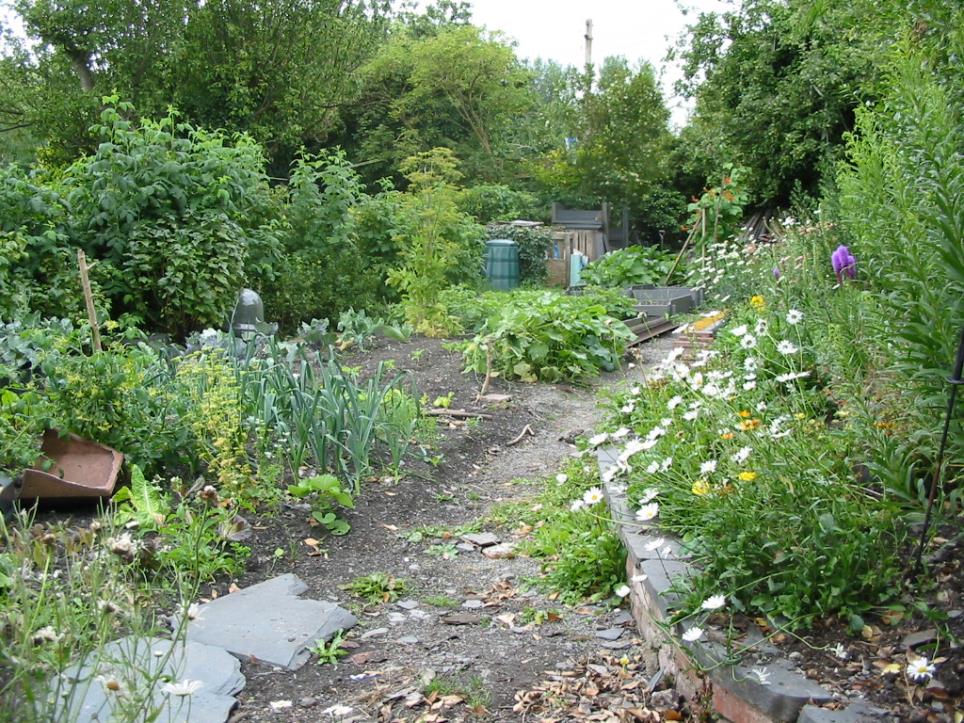 THE LIFESTYLE LAB
A case study in eco-retrofit
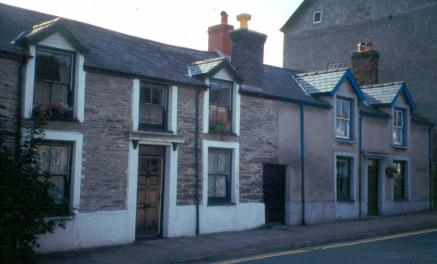 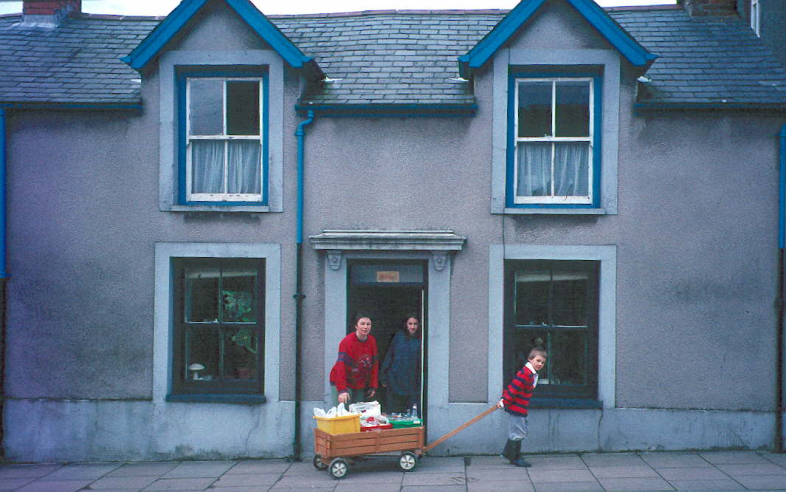 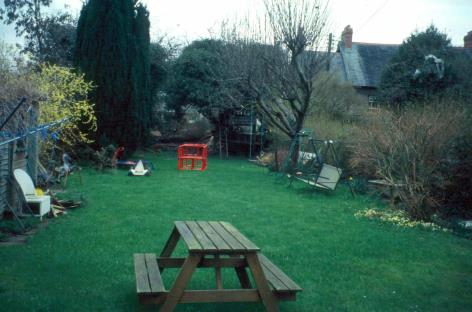 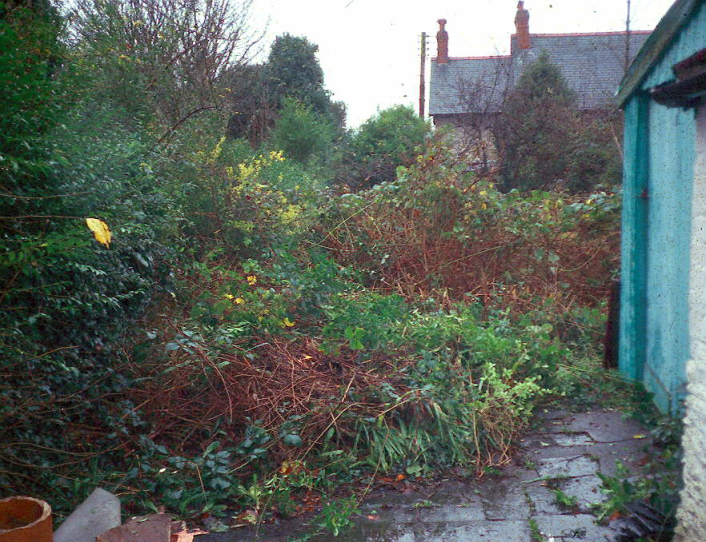 BASIC PRINCIPLES
The household should make the maximum practical contribution to ‘sustainability’
At this stage in the process, generalisable results are the most useful output, rather than simply ‘being green’ (or anything that amplifies)
It should be designed with results in mind	
BUT there should be a reasonable balance between research and ‘just living’
One or more areas of specialisation should be chosen
ACCELERATED MAINSTREAMING
Take-up %
How can we accelerate shift into the mainstreaming phase?
You are here
FINDING THE BALANCES
Modest conventional standards of comfort and appearance
Multiple systems where appropriate, straddling the threshold of conventional standards
No perfectionism
Quit while you’re ahead
A sprat to catch a mackerel is OK
BATNEEC: do the best you can within the budget
PERSONAL CHOICES
House and garden considered as a single unit
All-purpose garden: test-bed, demonstration, recreation, wildlife, waste-processing, edible crops
Share/specialise with adjacent garden
Child friendly (negative and positive)
Respect the history and genius loci of the site
One final rule to sharpen the results in the chosen specialism (and to make the conversion phase more interesting):
No skips, no bonfires
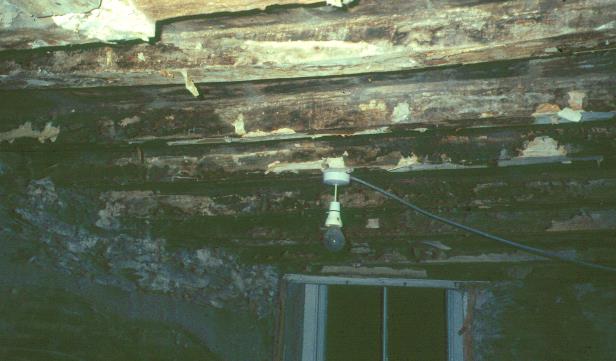 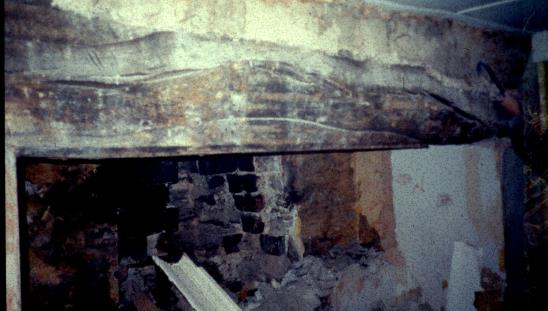 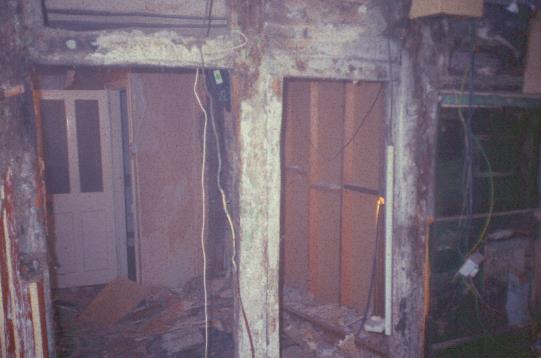 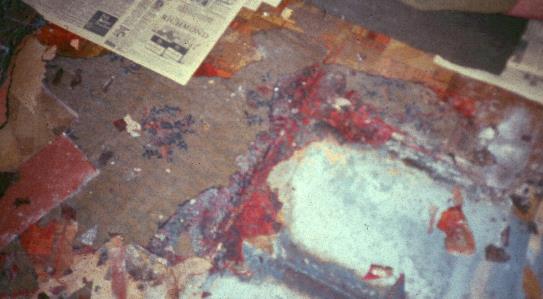 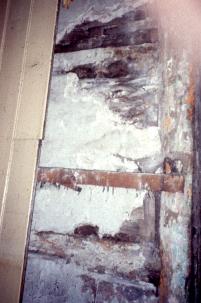 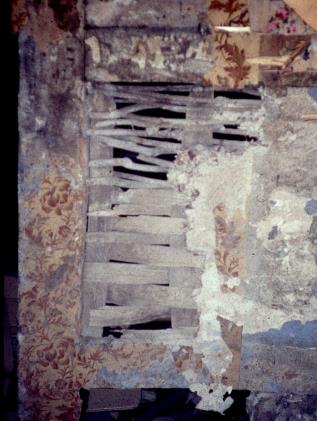 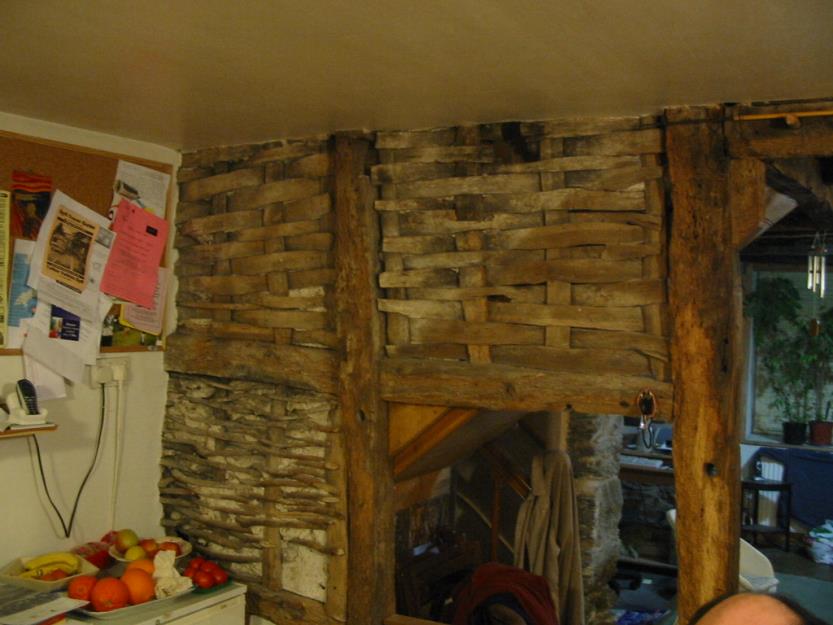 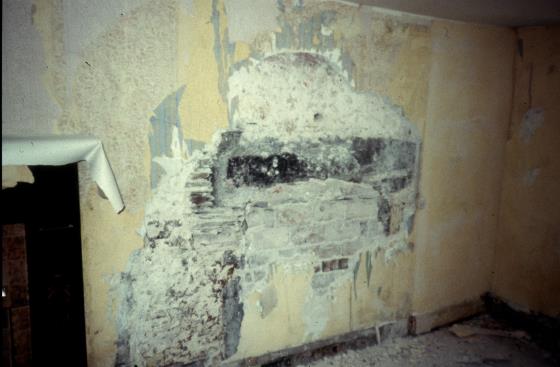 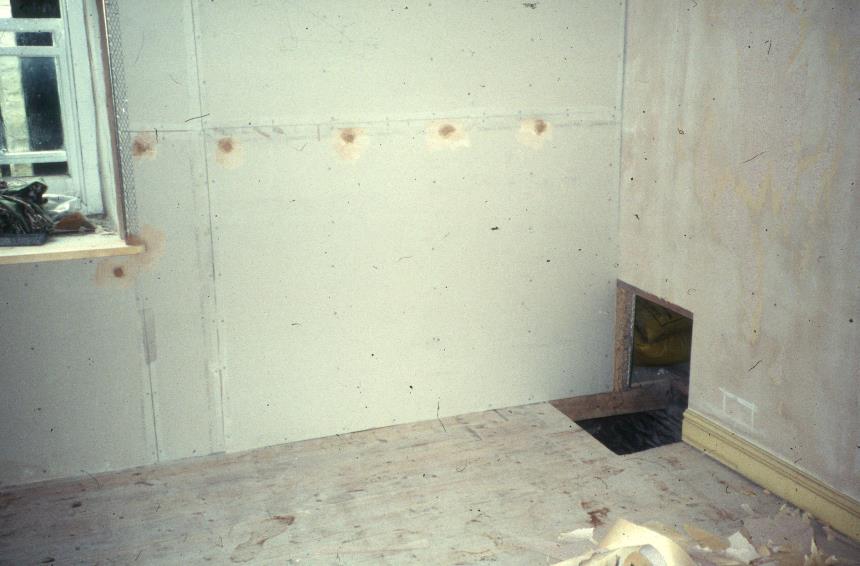 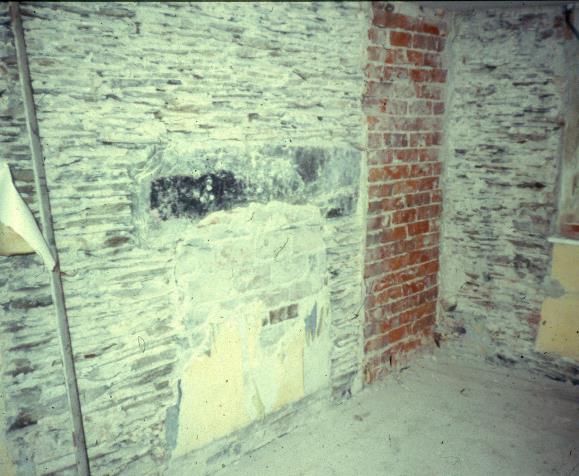 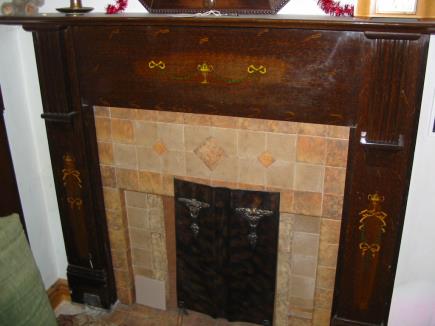 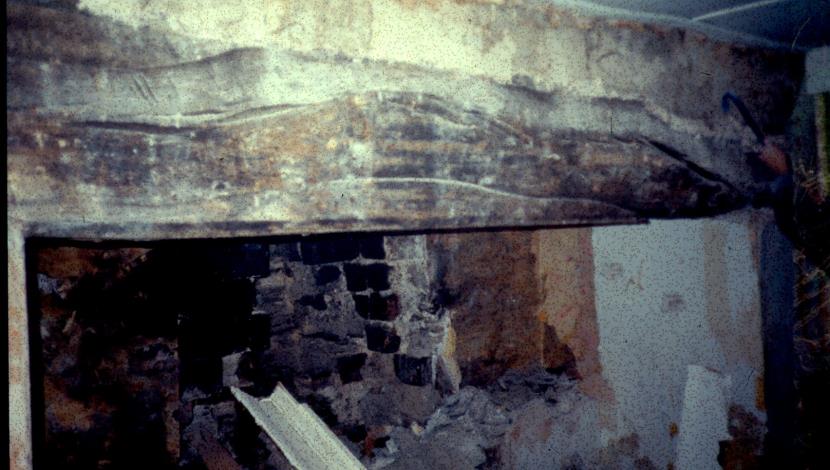 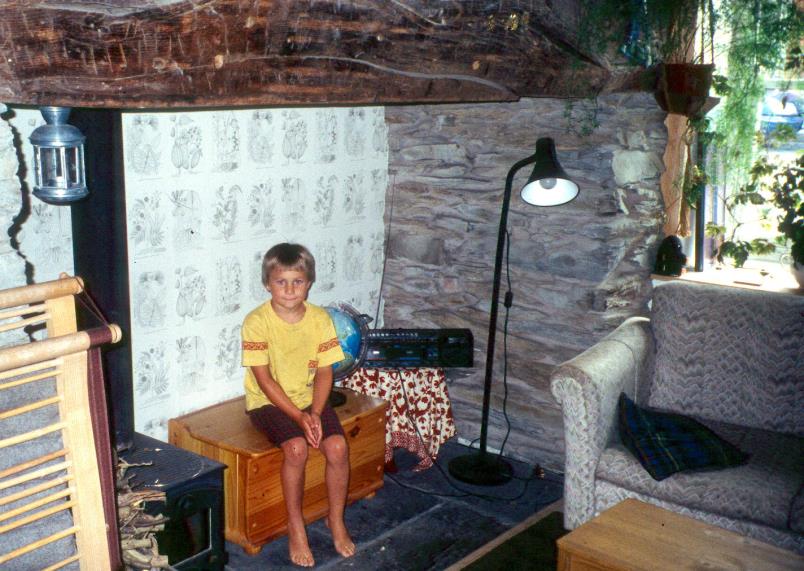 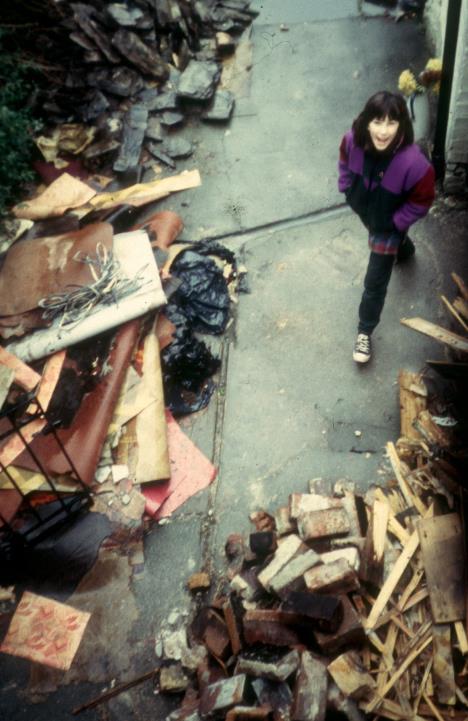 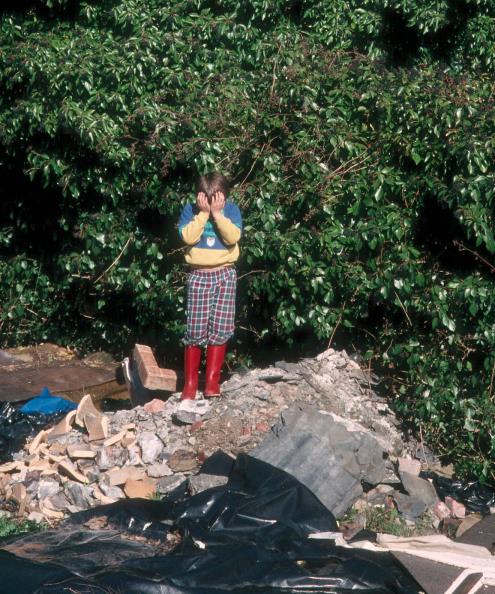 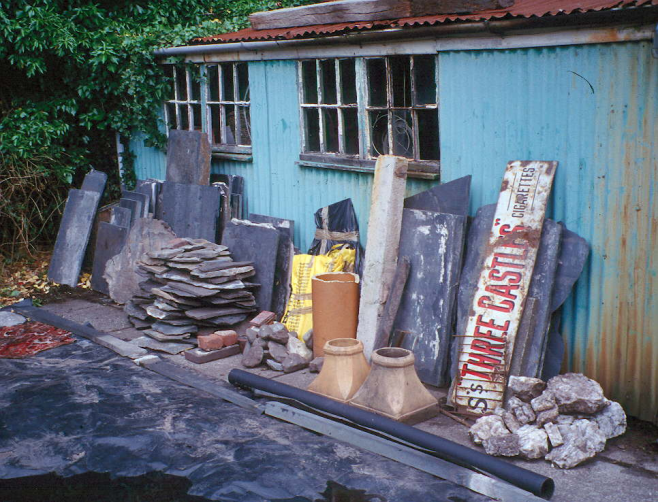 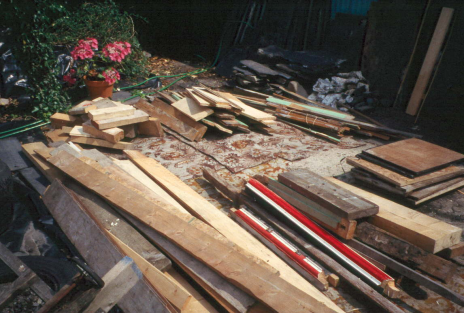 Amenity zone
Utility zone
Productive zone
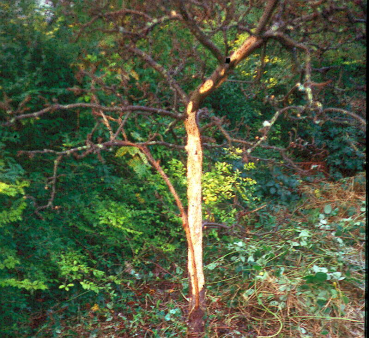 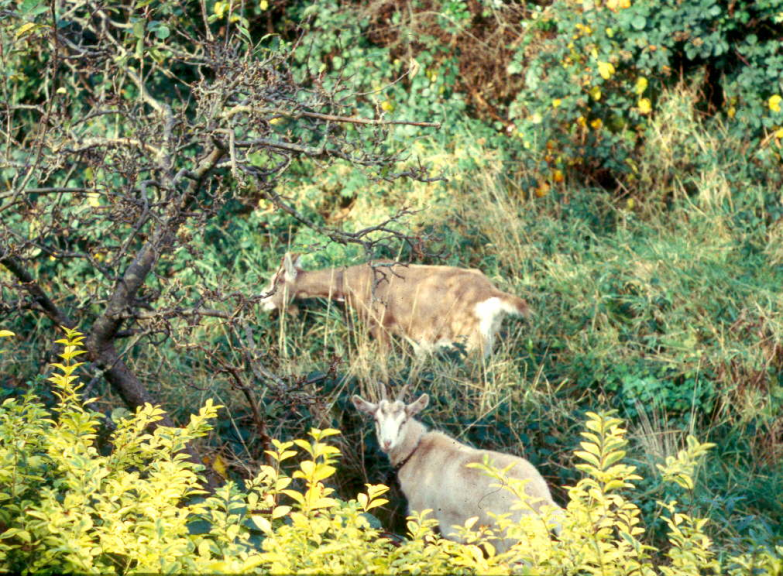 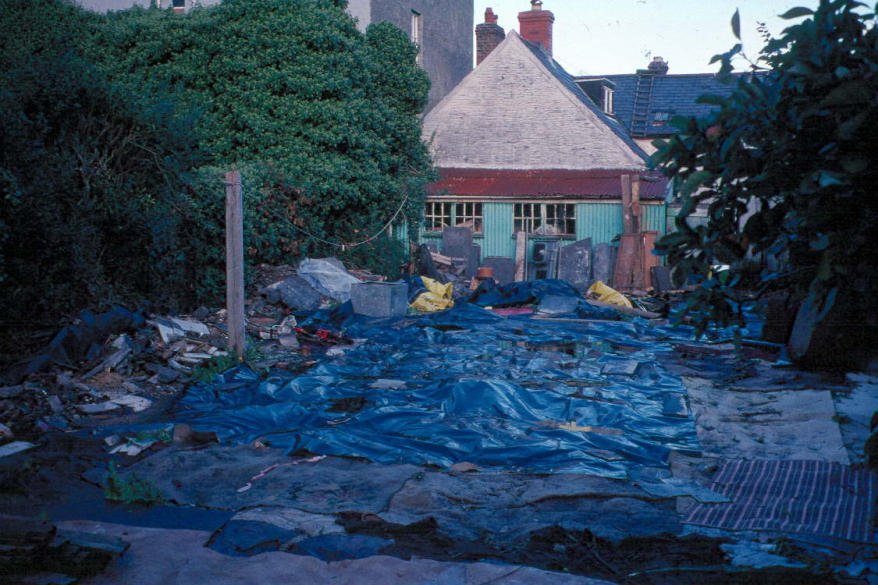 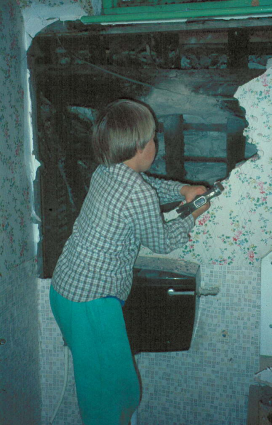 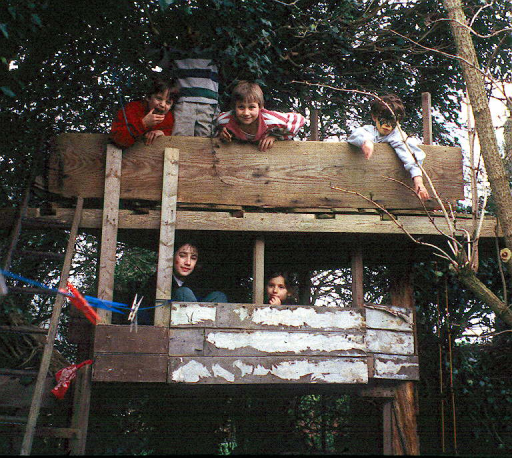 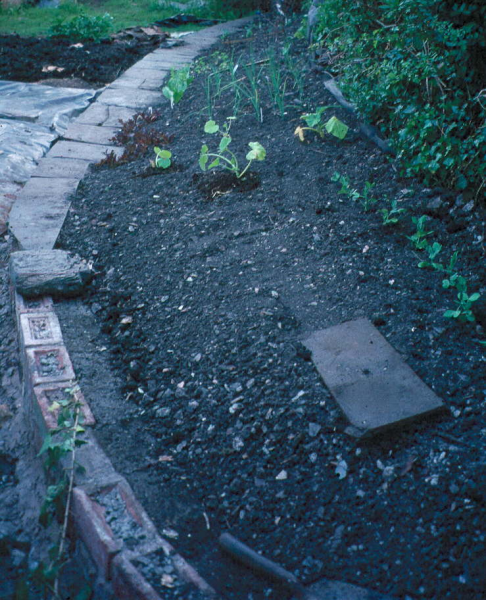 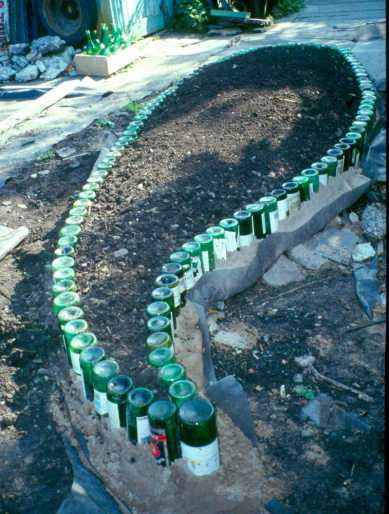 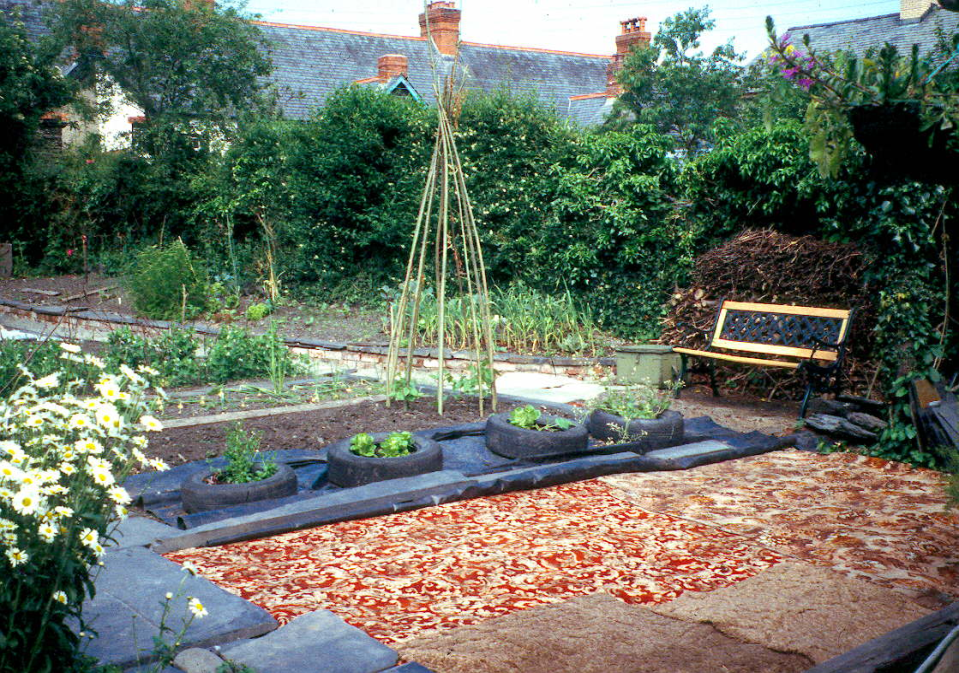 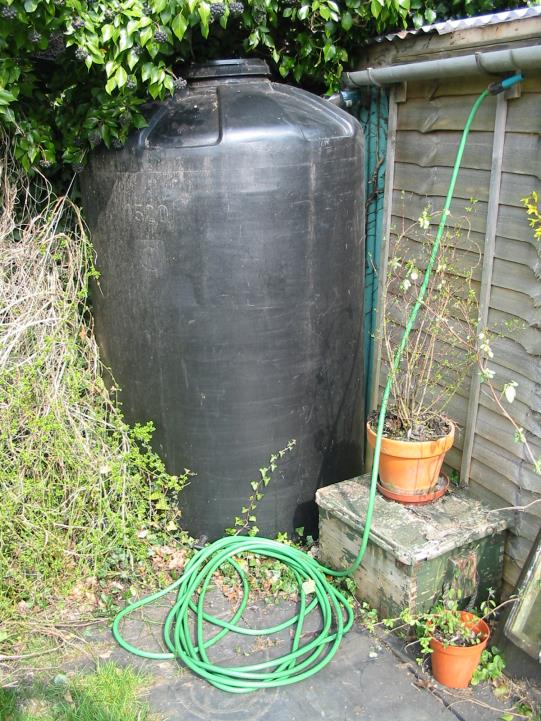 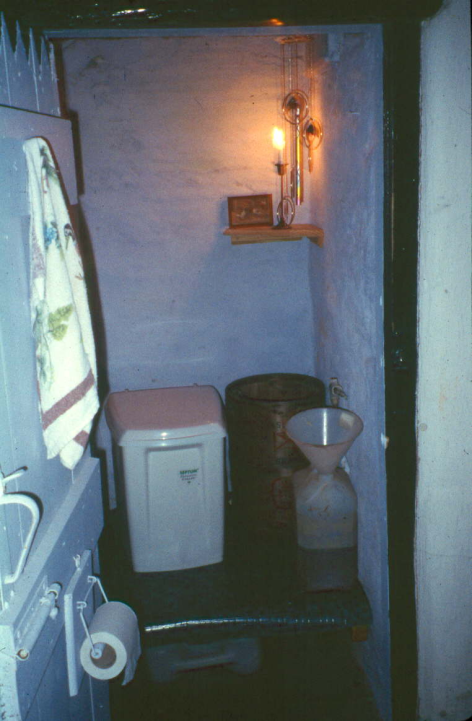 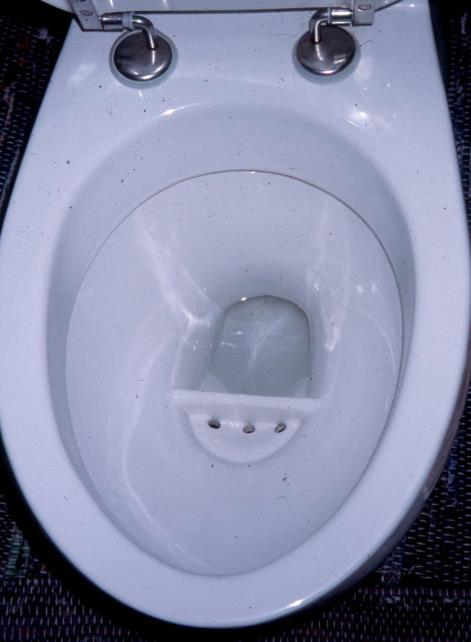 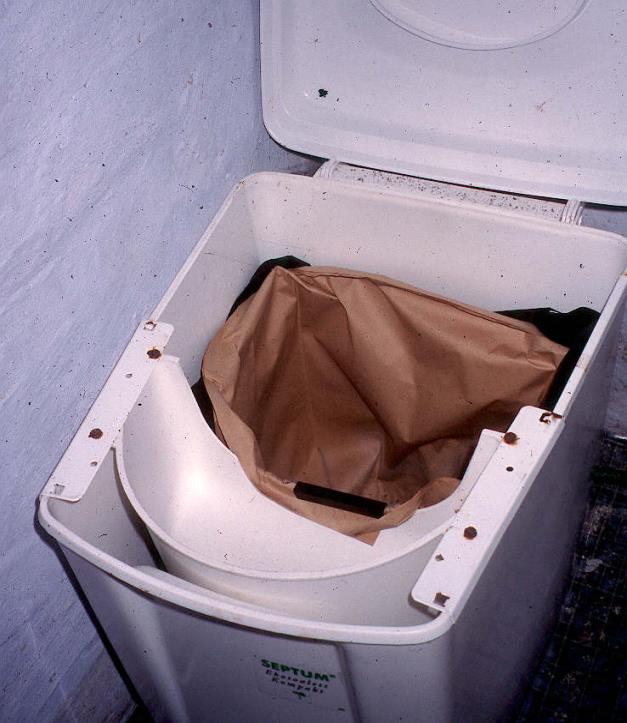 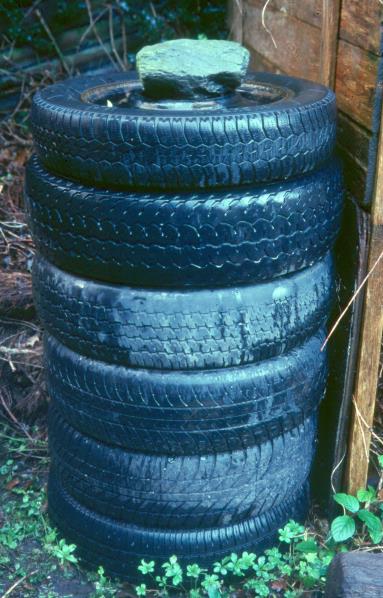 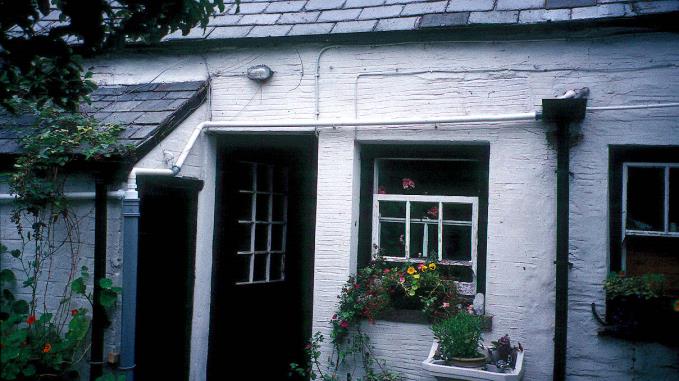 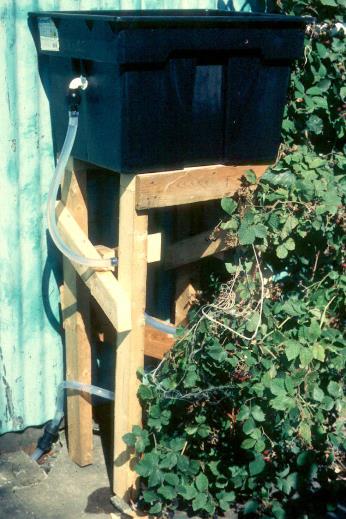 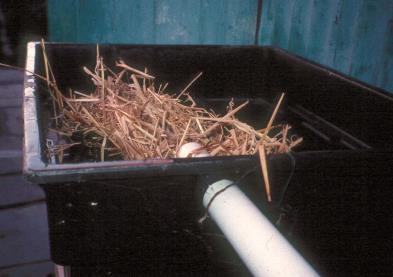 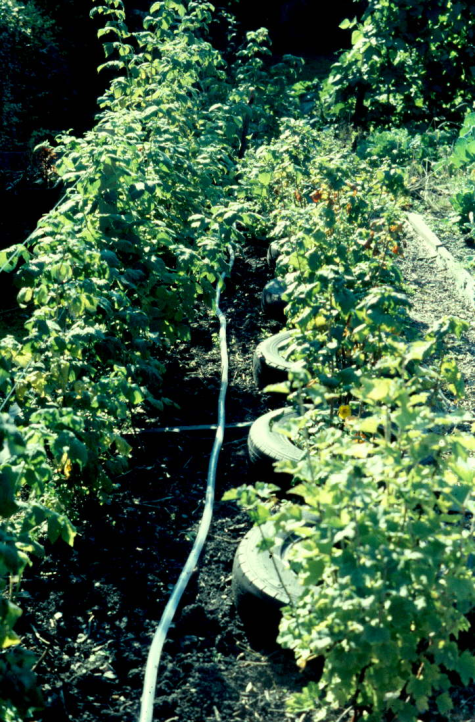 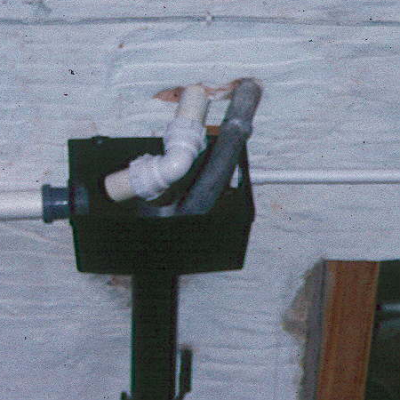 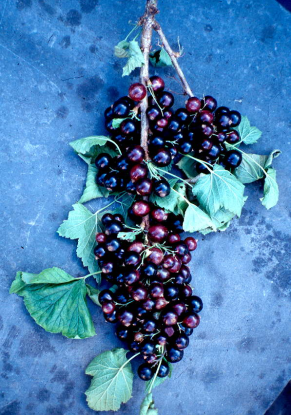 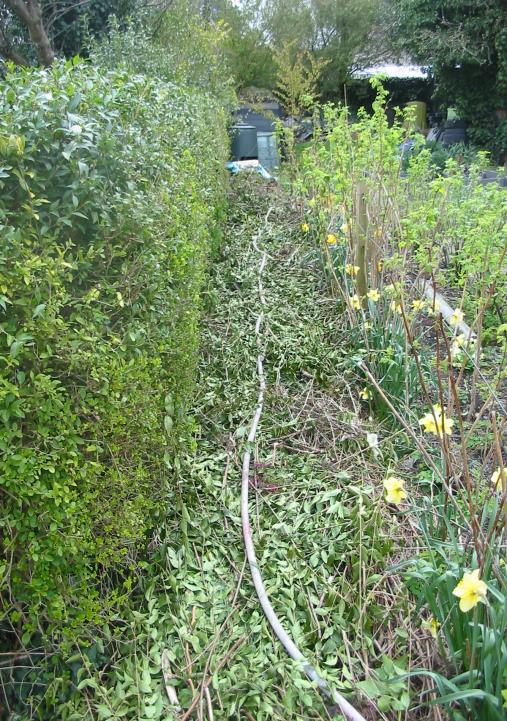 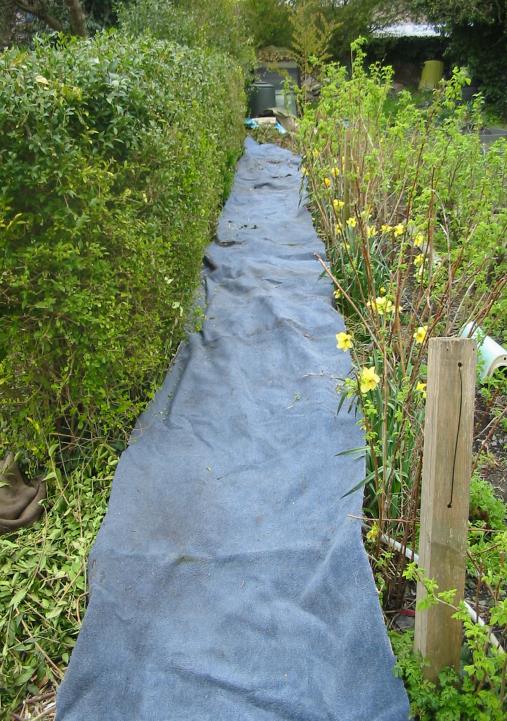 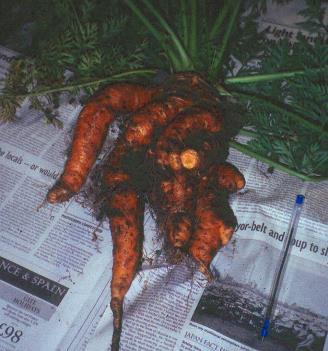 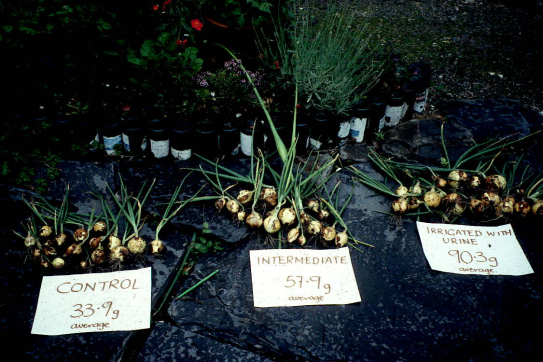 Some effects of regular applications of stored, dilute urine
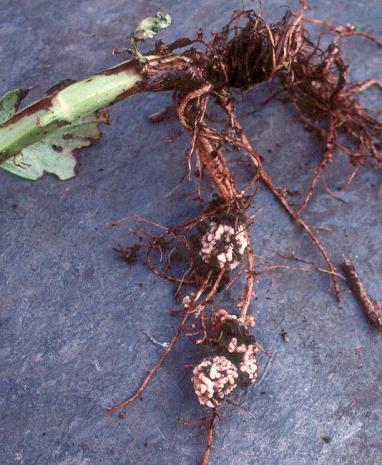 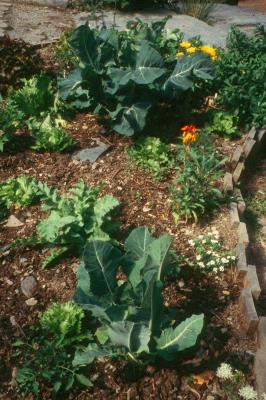 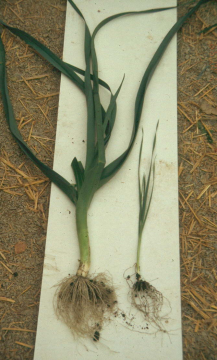 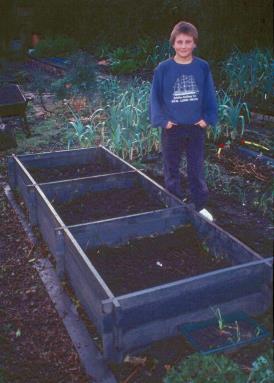 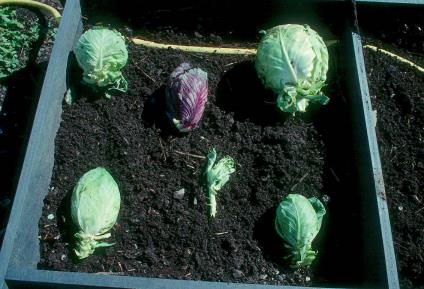 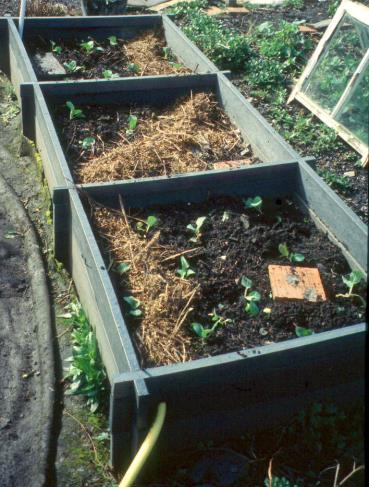 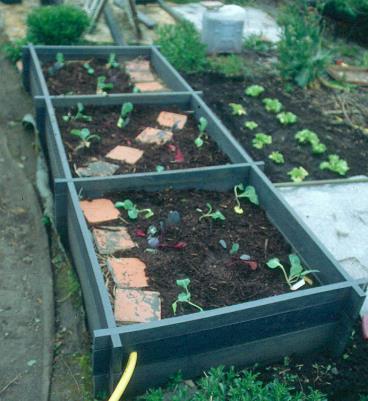 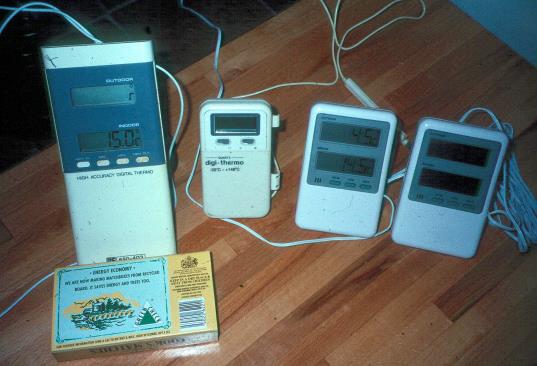 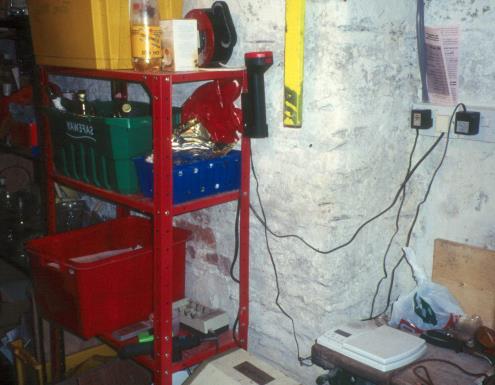 ORGANIC WASTE  AND COMPOSTING
ADUSTED FOR ENVIRONMENTAL IMPACT
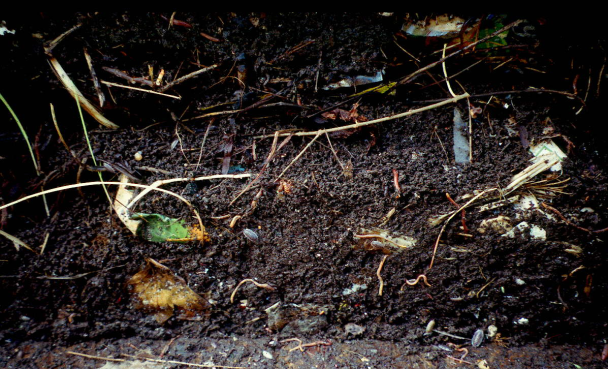 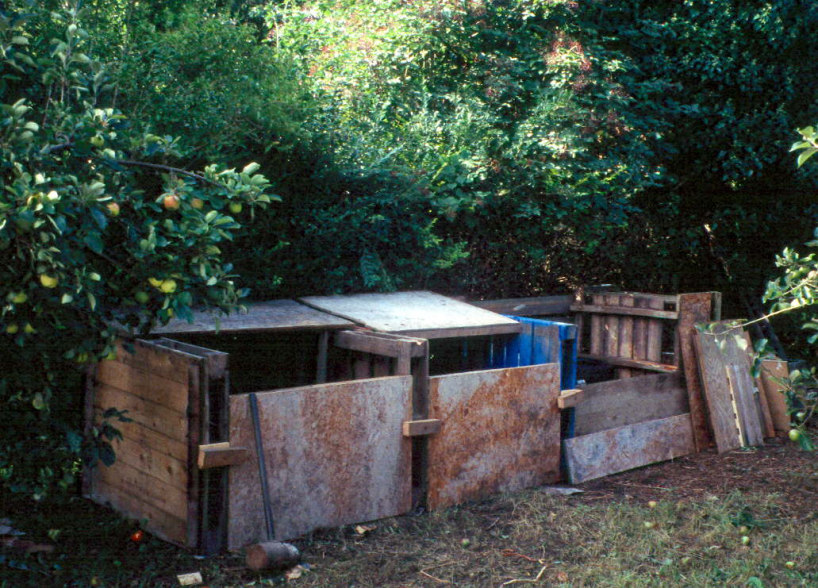 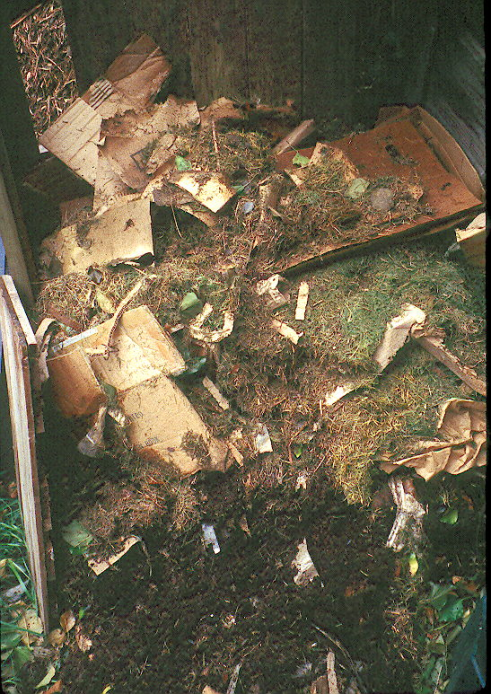 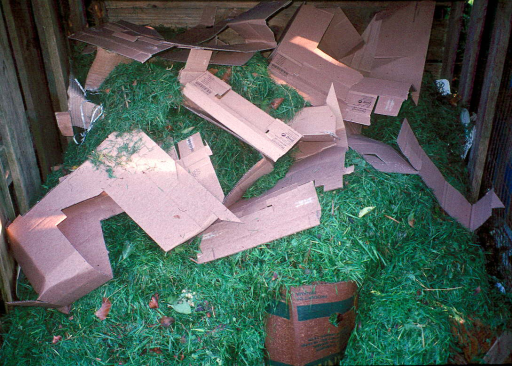 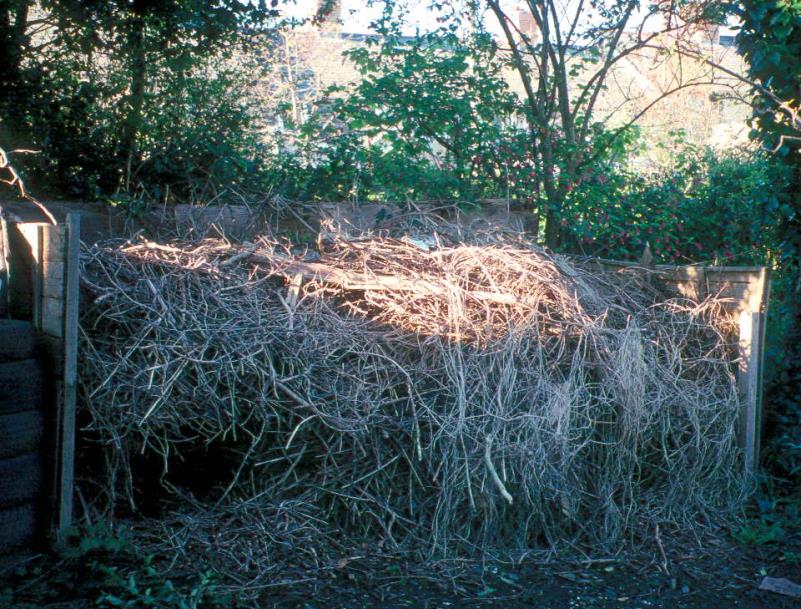 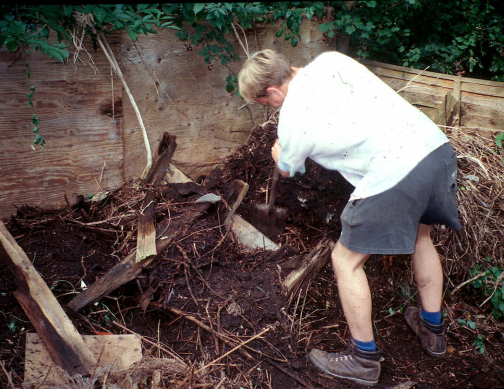 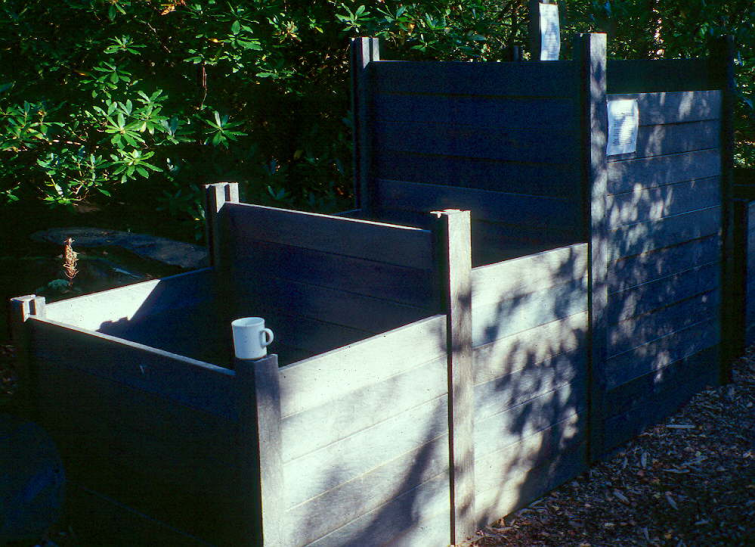 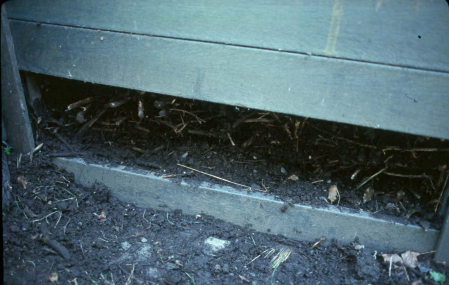 DESIGNING A COMPOST BINFOR SOFT WASTES
Flat aspect ratio
 Half lid
 10mm grille base and door
 Moveable insulation cover
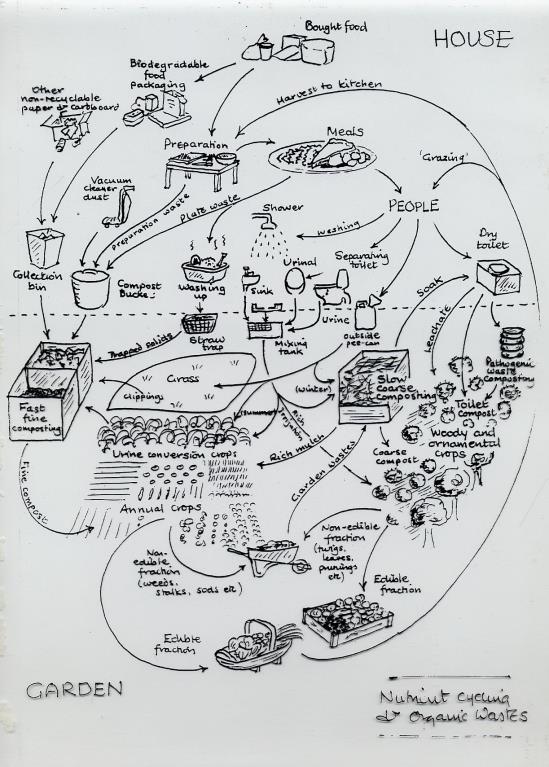 House
Existing system  for on-site nutrient recovery
Garden
TWO AWKWARD QUESTIONS
Are we trying to design lifestyles?
Are we trying to co-design a national strategy?
Figure 2.  Carbon emissions per head attributable to various household processes. For the example households in the text the whole-household levels would be four times the per capita levels here. For context, the UK 2050 target is around 4t per head, the IPCC target 2t.
The green communities act as an ‘attractor’ to accelerate overall emission reductions
There is positive interaction between the two green communities